Графическое решение систем уравнений с двумя переменными
y
1
x
0
1
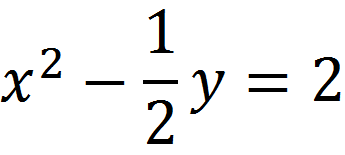 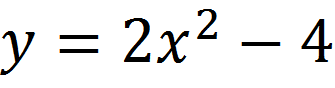 -4
y
1
x
0
1
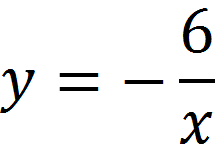 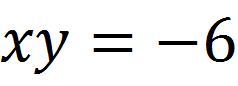 y
3
1
x
0
1
3
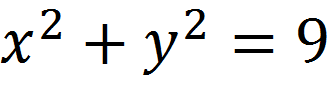 y
2
1
x
0
1
3
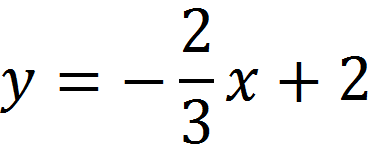 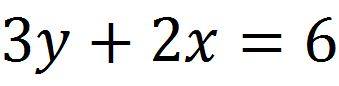 y
2
1
x
0
1
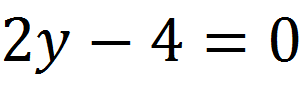 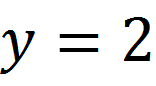 y
1
x
0
1
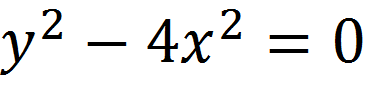 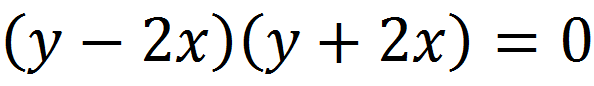 Сколько решений имеет система уравнений?
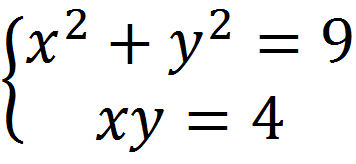 y
3
B (x2; y2)
A (x1; y1)
1
x
0
1
3
C (x3; y3)
D (x4; y4)
Решите систему уравнений.
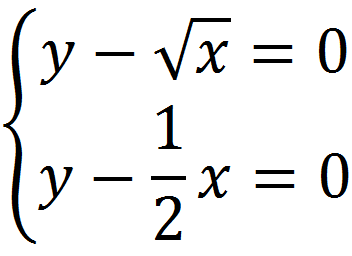 y
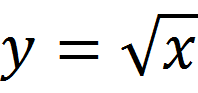 2
1
x
0
1
4
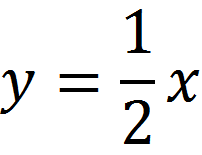 Ответ: (0; 0); (4; 2).